CHOCOPLETS
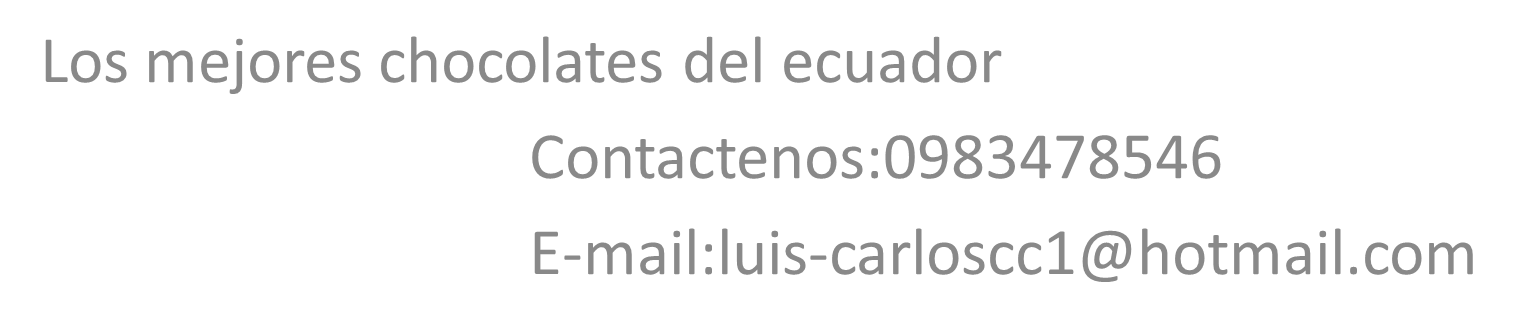 Chocolate
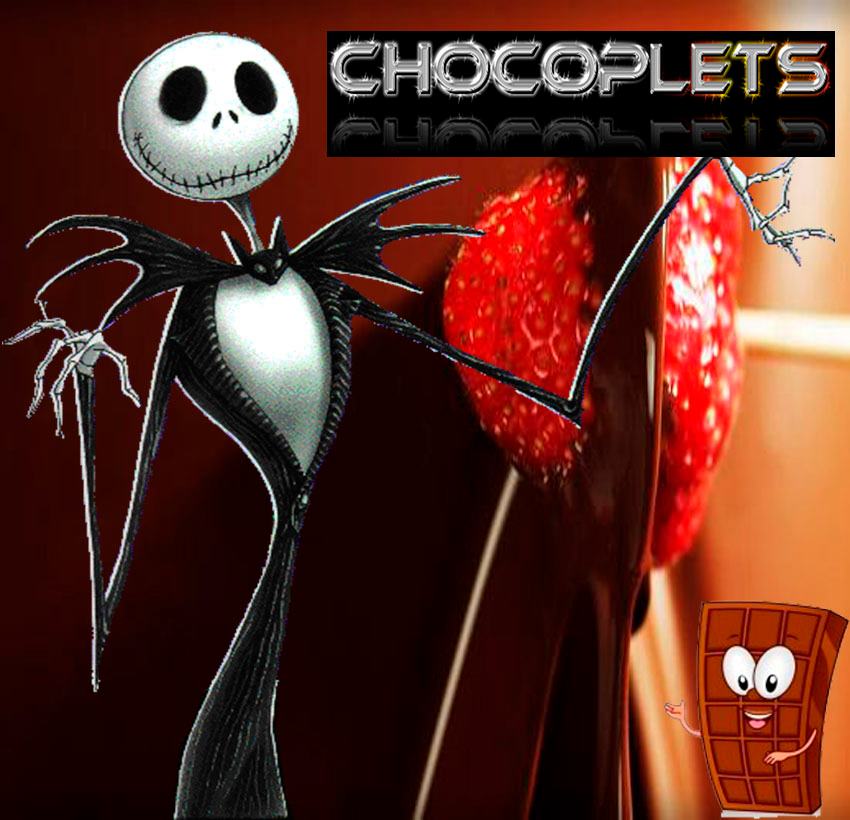 Chocolate de cacao con relleno de nueces
Info: 1,00 $
Chocolate
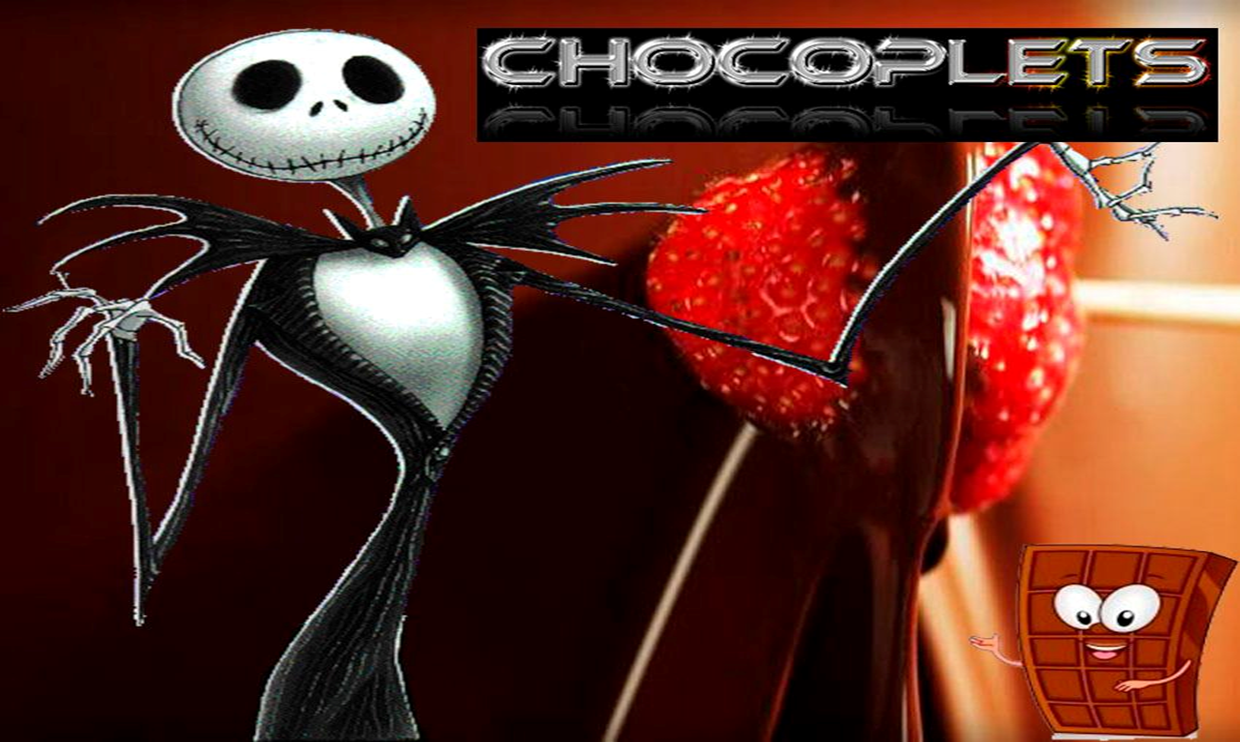 Chocolate relleno de frutilla
Info:0,95 ctvs.
Chocolate
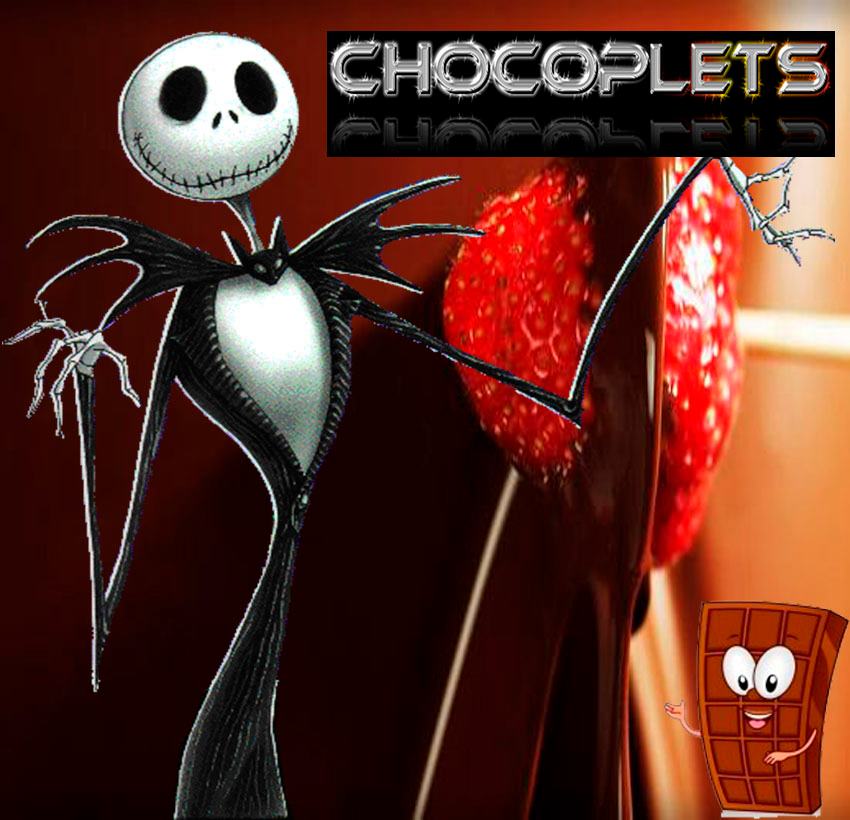 Chocolate relleno de maní
Info:1,50 ctvs.